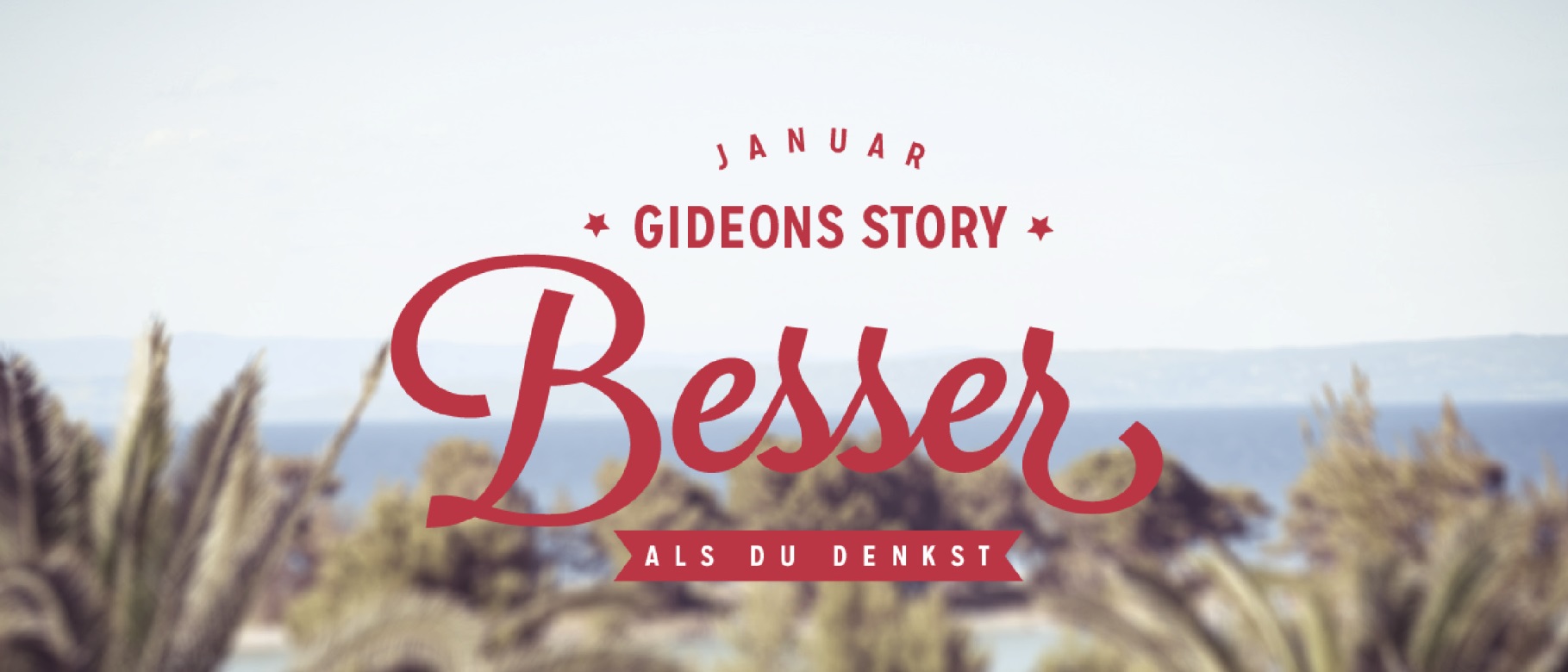 Da erschien ihm der Engel des HERRN und sprach zu ihm:…

Richter 6,12
du tapferer Held!
 
Richter 6,12
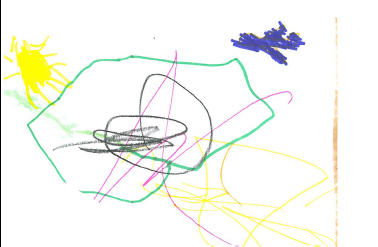 Der HERR ist mit dir, 
du tapferer Held! 
Richter 6,12
Er hat das erwählt, was von der Welt verachtet und gering geschätzt wird, und es eingesetzt, um das zunichte zu machen, was in der Welt wichtig ist,
damit kein Mensch sich je vor Gott rühmen kann. 


1. Korinther 1,28-29
Aber der Geist des HERRN umkleidete Gideon.
Richter 6,34
tat, 
wie der HERR zu ihm geredet hatte. 
Richter 6,27
Aber der Geist des HERRN umkleidete Gideon.
Richter 6,34
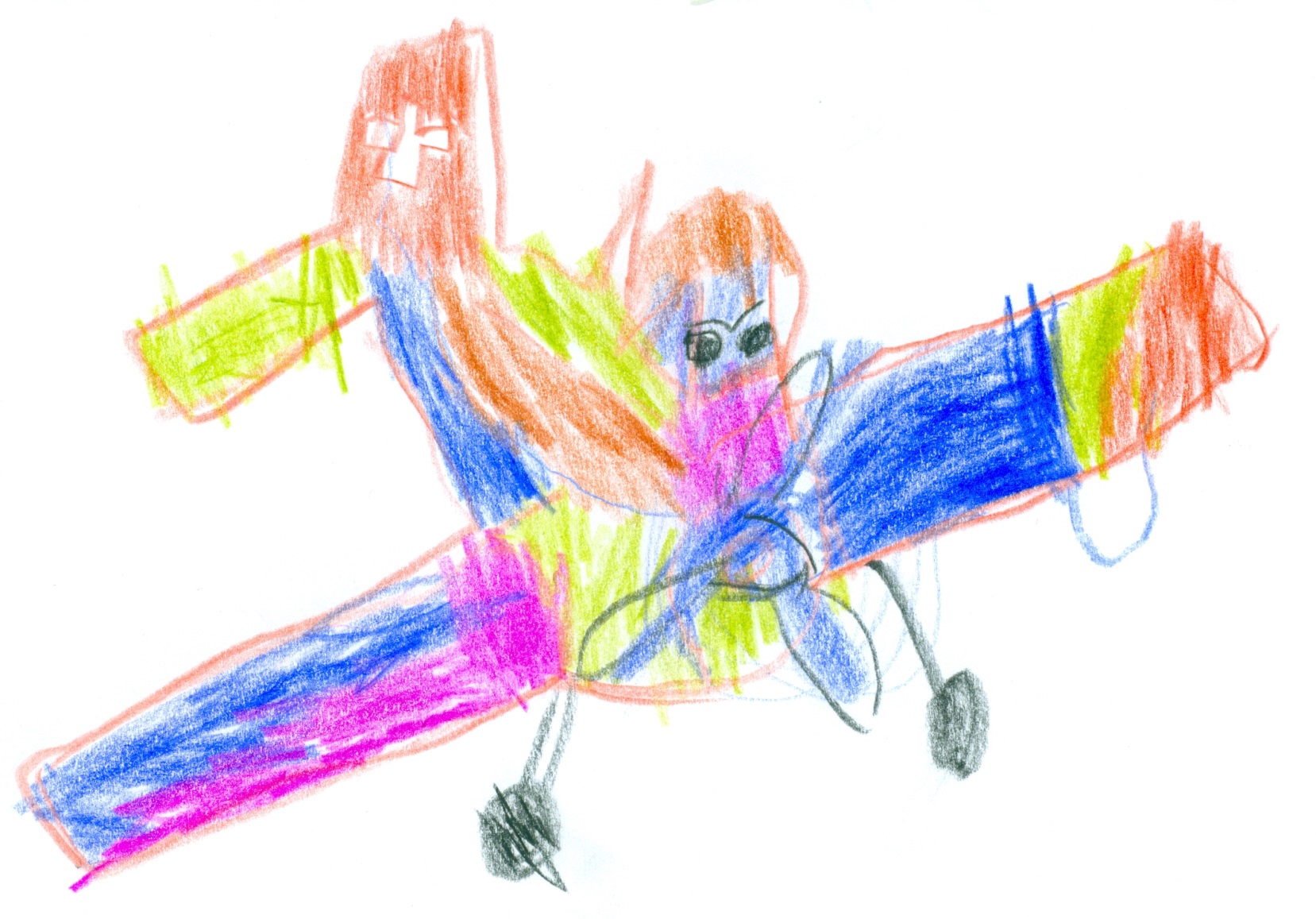